“One Another”-ing
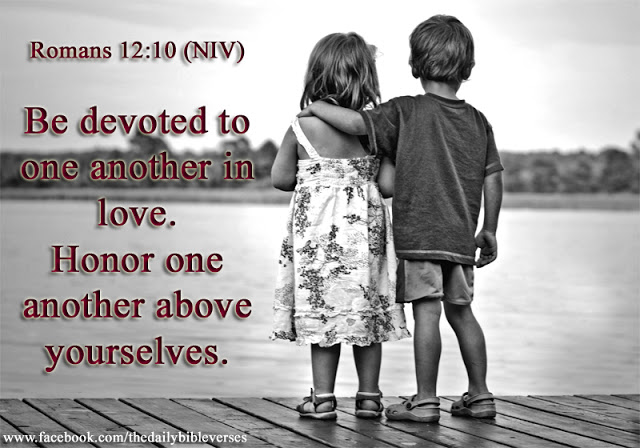 Part 1
Romans 12:9-13
INTRODUCTION
The concept of mutual edification is found in the Bible
Ephesians 4:15-16, etc.
…but speaking the truth in love, we are to grow up in all aspects into Him who is the head, even Christ, from whom the whole body, being fitted and held together by what every joint supplies, according to the proper working of each individual part, causes the growth of the body for the building up of itself in love.
Compare vv 1-3
INTRODUCTION
My growth affects your edification
INTRODUCTION
My growth affects your edification
While we each have personal responsibilities
Our own behavior (2 Cor. 5:10; Romans 14:12)
Bearing our own burdens (Galatians 6:5)
Giving as we have been prospered (1 Cor. 16:2)
INTRODUCTION
My growth affects your edification
While we each have personal responsibilities
Our own behavior (2 Cor. 5:10; Romans 14:12)
Bearing our own burdens (Galatians 6:5)
Giving as we have been prospered (1 Cor. 16:2)
We influence each other (for good or bad)
INTRODUCTION
My growth affects your edification
While we each have personal responsibilities
Our own behavior (2 Cor. 5:10; Romans 14:12)
Bearing our own burdens (Galatians 6:5)
Giving as we have been prospered (1 Cor. 16:2)
We influence each other (for good or bad)
Our actions must be Bible-based
Or, we may become a stumbling block
Or, descend into moralism (practicing moral principles without reference to religion)
“One Another”
In the NASB, there are over 100 of these passages in the NT, according to my count
We can’t look at all, but focus on several
“One Another”
In the NASB, there are over 100 of these passages in the NT, according to my count
We can’t look at all, but focus on several
Appreciate God’s plan for mutual edification
For mankind in general
For the Lord’s people in being examples (shining)
“One Another”
In the NASB, there are over 100 of these passages in the NT, according to my count
We can’t look at all, but focus on several
Appreciate God’s plan for mutual edification
For mankind in general
For the Lord’s people in being examples (shining)
All 4 gospels, Acts, Paul’s epistles, general epistles, Revelation
“One Another”
In the NASB, there are over 100 of these passages in the NT, according to my count
We can’t look at all, but focus on several
Appreciate God’s plan for mutual edification
For mankind in general
For the Lord’s people in being examples (shining)
All 4 gospels, Acts, Paul’s epistles, general epistles, Revelation
They are reciprocal in nature
…but, are not dependent on reciprocity
“One Another”
Hebrews 10:24-25 – Consider one another
V 24 – To stir up (stimulate) to:
1) Love
2) good works
“One Another”
Hebrews 10:24-25 – Consider one another
V 24 – To stir up (stimulate) to:
1) Love
2) good works
V 25
Not forsaking…
But encouraging…
“One Another”
Hebrews 10:24-25 – Consider one another
V 24 – To stir up (stimulate) to:
1) Love
2) good works
V 25
Not forsaking…
But encouraging…
“Consider” – not simply basics like names, etc.
“One another” = mutual edification (reciprocal)
Also, not being a busybody
Love one another
Used over 20x in NT, inferred even more
The basis for the others – 1 Cor. 13:1-3
Love one another
Used over 20x in NT, inferred even more
The basis for the others – 1 Cor. 13:1-3
John 13:34-35; 15:12, 17 (Two doubles-emphasis)
Love one another
Used over 20x in NT, inferred even more
The basis for the others – 1 Cor. 13:1-3
John 13:34-35; 15:12, 17 (Two doubles-emphasis)
Romans 12:10 – devoted, preference (Gal. 6:10)
Romans 13:8 – Owe nothing to anyone, except…
Love one another
Used over 20x in NT, inferred even more
The basis for the others – 1 Cor. 13:1-3
John 13:34-35; 15:12, 17 (Two doubles-emphasis)
Romans 12:10 – devoted, preference (Gal. 6:10)
Romans 13:8 – Owe nothing to anyone, except…
Galatians 5:13 – …freedom…through love, serve…
Ephesians 4:2 – show tolerance
Love one another
Used over 20x in NT, inferred even more
The basis for the others – 1 Cor. 13:1-3
John 13:34-35; 15:12, 17 (Two doubles-emphasis)
Romans 12:10 – devoted, preference (Gal. 6:10)
Romans 13:8 – Owe nothing to anyone, except…
Galatians 5:13 – …freedom…through love, serve…
Ephesians 4:2 – show tolerance
1 Thess. 3:12 – increase and abound…
Literally, “you” at the beginning (emphasis)
Increase – quantitative
Abound - comparative
Love one another
Used over 20x in NT, inferred even more
1 Thess. 4:9 – Taught by God
1 Thess. 5:13 – in love…live in peace…
2 Thess. 1:3 – Faith greatly enlarged…love…grows
Love one another
Used over 20x in NT, inferred even more
1 Thess. 4:9 – Taught by God
1 Thess. 5:13 – in love…live in peace…
2 Thess. 1:3 – Faith greatly enlarged…love…grows
1 Peter 1:22 – sincere…fervent…from the heart
1 Peter 4:8 – covers a multitude of sins
1 Peter 5:14 – greet…with a kiss… Peace…
Love one another
Used over 20x in NT, inferred even more
1 Thess. 4:9 – Taught by God
1 Thess. 5:13 – in love…live in peace…
2 Thess. 1:3 – Faith greatly enlarged…love…grows
1 Peter 1:22 – sincere…fervent…from the heart
1 Peter 4:8 – covers a multitude of sins
1 Peter 5:14 – greet…with a kiss… Peace…
1 John 3:11, 23 – message from the beginning
1 John 4:7, 11-12; 2 John 5 also (there are more)
Paul’s letter to the Romans
Note: the church at Rome was Jew/Gentile
Paul’s letter to the Romans
Note: the church at Rome was Jew/Gentile
12:5 – one body…and, individually, members…
12:10 – be devoted…give preference
12:16 – same mind…not haughty…not wise (15:5)
Paul’s letter to the Romans
Note: the church at Rome was Jew/Gentile
12:5 – one body…and, individually, members…
12:10 – be devoted…give preference
12:16 – same mind…not haughty…not wise (15:5)
13:8 – owe nothing…except
Paul’s letter to the Romans
Note: the church at Rome was Jew/Gentile
12:5 – one body…and, individually, members…
12:10 – be devoted…give preference
12:16 – same mind…not haughty…not wise (15:5)
13:8 – owe nothing…except
14:13 – do not judge…rather…
14:19 – pursue peace…building up
Paul’s letter to the Romans
Note: the church at Rome was Jew/Gentile
12:5 – one body…and, individually, members…
12:10 – be devoted…give preference
12:16 – same mind…not haughty…not wise (15:5)
13:8 – owe nothing…except
14:13 – do not judge…rather…
14:19 – pursue peace…building up
15:7 – accept (as Christ) to the glory of God
15:14 – admonish (warn, urge)
Paul’s letter to the Romans
Note: the church at Rome was Jew/Gentile
12:5 – one body…and, individually, members…
12:10 – be devoted…give preference
12:16 – same mind…not haughty…not wise (15:5)
13:8 – owe nothing…except
14:13 – do not judge…rather…
14:19 – pursue peace…building up
15:7 – accept (as Christ) to the glory of God
15:14 – admonish (warn, urge)
16:16 – greet
CONCLUSION
God has given us specific commands regarding our 
Actions
Interactions
Attitudes
CONCLUSION
God has given us specific commands regarding our 
Actions
Interactions
Attitudes 
He’s also given us the “glue” that will keep us focused and active
CONCLUSION
God has given us specific commands regarding our 
Actions
Interactions
Attitudes 
He’s also given us the “glue” that will keep us focused and active
Tonight, we’ll focus more on individual commands and their applications
Are YOU a Christian?
Hear
Believe
Repent
Confess
Be Baptized
Continue Faithfully
Romans 10:17
Mark 16:16
Acts 2:38
Acts 22:16
Mark 16:16
Hebrews 10:38